學海計畫懶人包
學海無涯勤是岸，出國交換怎麼辦？
學生版
什麼是學海計畫？
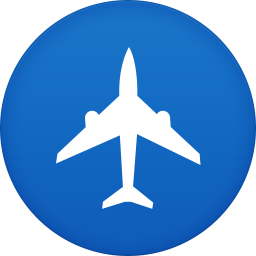 教育部補助國內公私立大專校院（不包括軍警校院）選送學生出國交換或實習
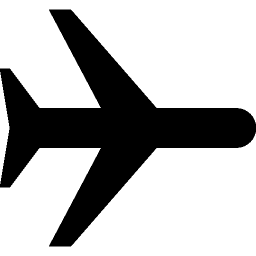 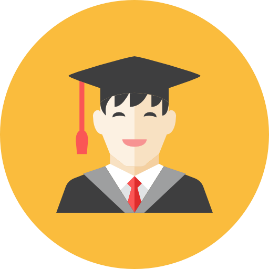 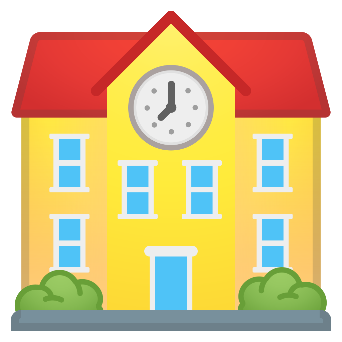 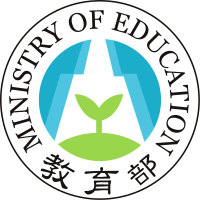 學海又分為四個計劃
學海有哪些計畫？
學海計畫
出國交換
出國實習
學海飛颺
學海惜珠
新南向學海築夢
學海築夢
(給勵學學生)
(往新南向國家)
誰能申請學海計畫？
計畫申請資格
你要有
中華民國國籍

在臺設有戶籍
你必須
※申請惜珠則需另有
各直轄市、縣（市）主管機關認定之低收入戶、中低收入戶或中低收入相關補助資格。
於薦送學校就讀至少一學期(大學或碩士皆可，五專學生應為修讀專四或專五學生）
通過薦送學校的徵選條件
符合資格後向學校申請
如何申請學海計畫？
學海計畫申請方法
依照各薦送學校每年公布之申請簡章辦理
相關條件及申請時程
出國期間
應保有「學生」身分(不得辦理休學)
與薦送學校簽訂行政契約書
出國前
向原薦送學校報到並上傳心得
返國後
※學海惜珠則須另外準備以下資料：
   國外研修計畫書、學業成績單、外國語言能力證明、中低收入相關補助
   證明及戶口名簿影本(註明與正本相符並親筆簽名)等資料
我可以拿多少？去多久？
補助經費及期間
再來看整體比較
學海計畫比較─飛颺與惜珠
學海計畫比較─築夢與新南向
注意事項
獲得學海計畫補助後，不可同時領取其他政府的出國補助。
出國前須與學校簽訂行證契約書， 並遵守契約事項。
須於申請當年的隔年10月31日之前出國，否則視同放棄。
例：若申請111年度學海計畫，須在112年10月31日前出國。
出國須滿一學期（季）或一學年，期程由實際出國日起算，若未滿一學期或一學年須繳回補助款項，學校依行政契約書請學生繳回。但若發生重大天災或社會暴動，得由薦送學校取得選送生同意後，附佐證資料，報部核可，提前終止、延後或取消選送計畫。
回國後務必回原本的學校報到。
回國後2星期內，須上傳問卷調查表及1000字以內中文/英文心得報告，亦可上傳經驗分享短片至學海計畫網站。
（每篇心得需有照片4張以上，短片(3分鐘以內)不強制繳交，請上傳至個人雲端或Youtube再貼連結至心得內）
1
2
3
4
5
6
學海計畫連結
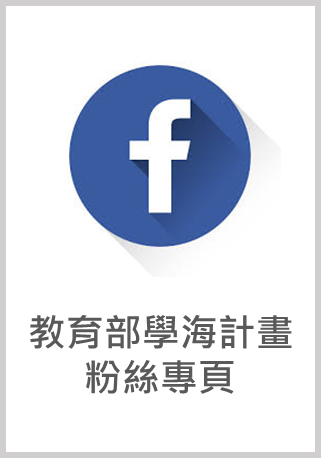 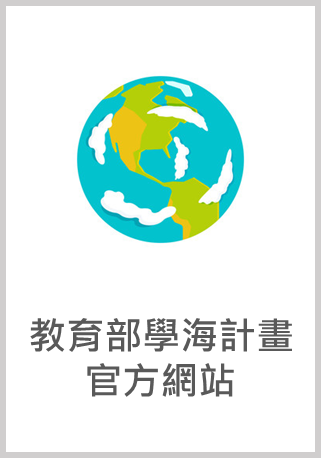 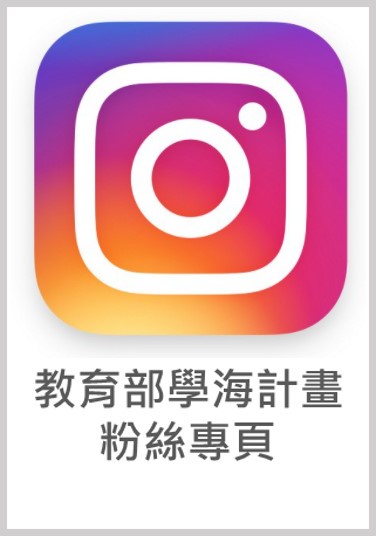 《點圖片有連結》
《點圖片有連結》
《點圖片有連結》
https://www.facebook.com/ntustmoe
http://140.111.12.171/index.php
https://www.instagram.com/studyabroadmoe/